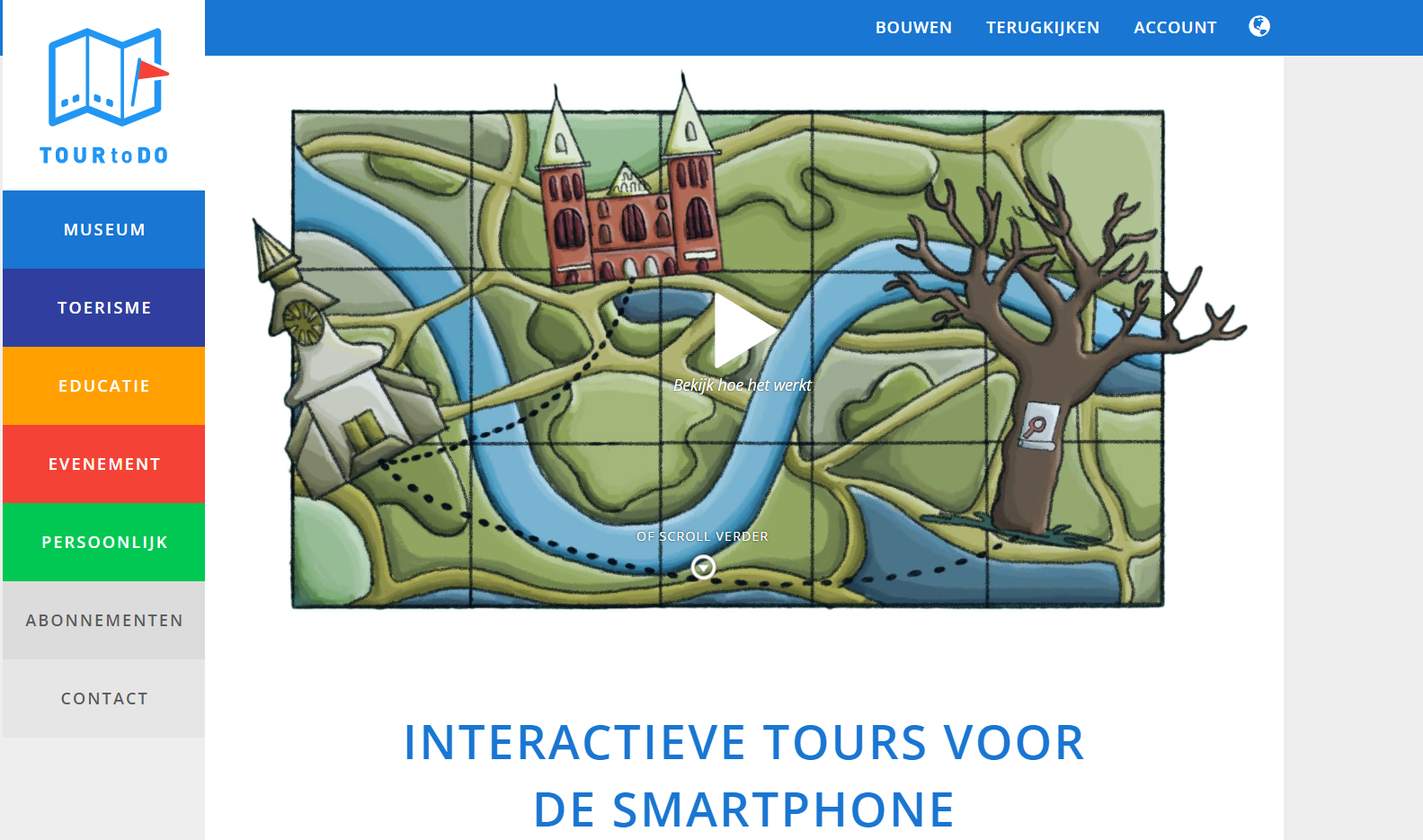 TOUR to DO
Navorming 28/11/2019
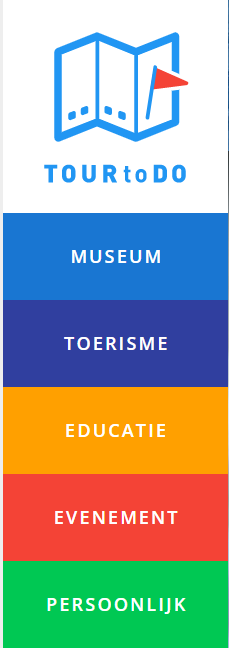 Wat is TOUR to DO?
Interactieve tour met behulp van een smartphone.
Voorbeelden:
Audiogids in musea.
Rondleiding in een stad van toeristische trekpleisters tot toeristische trekpleister.
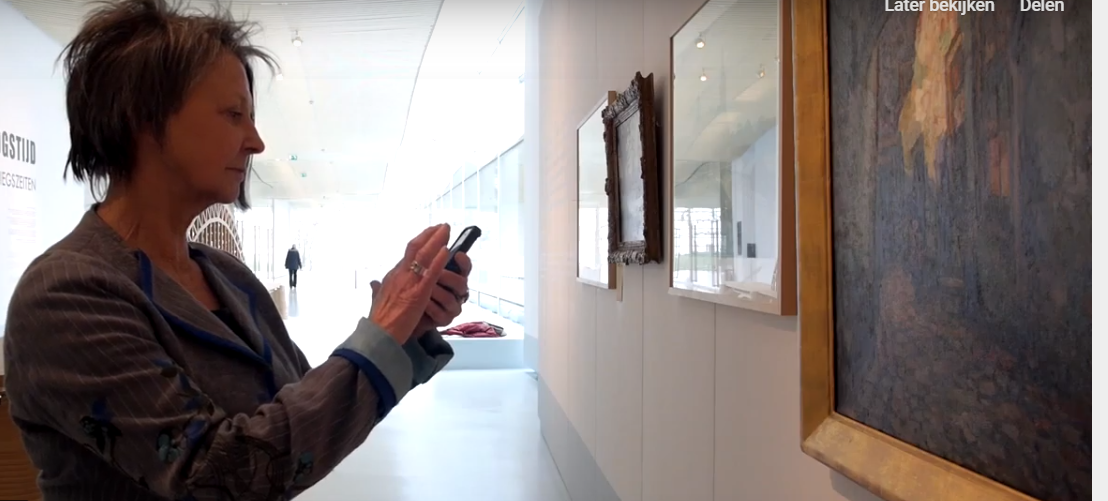 CO2  - geocaching
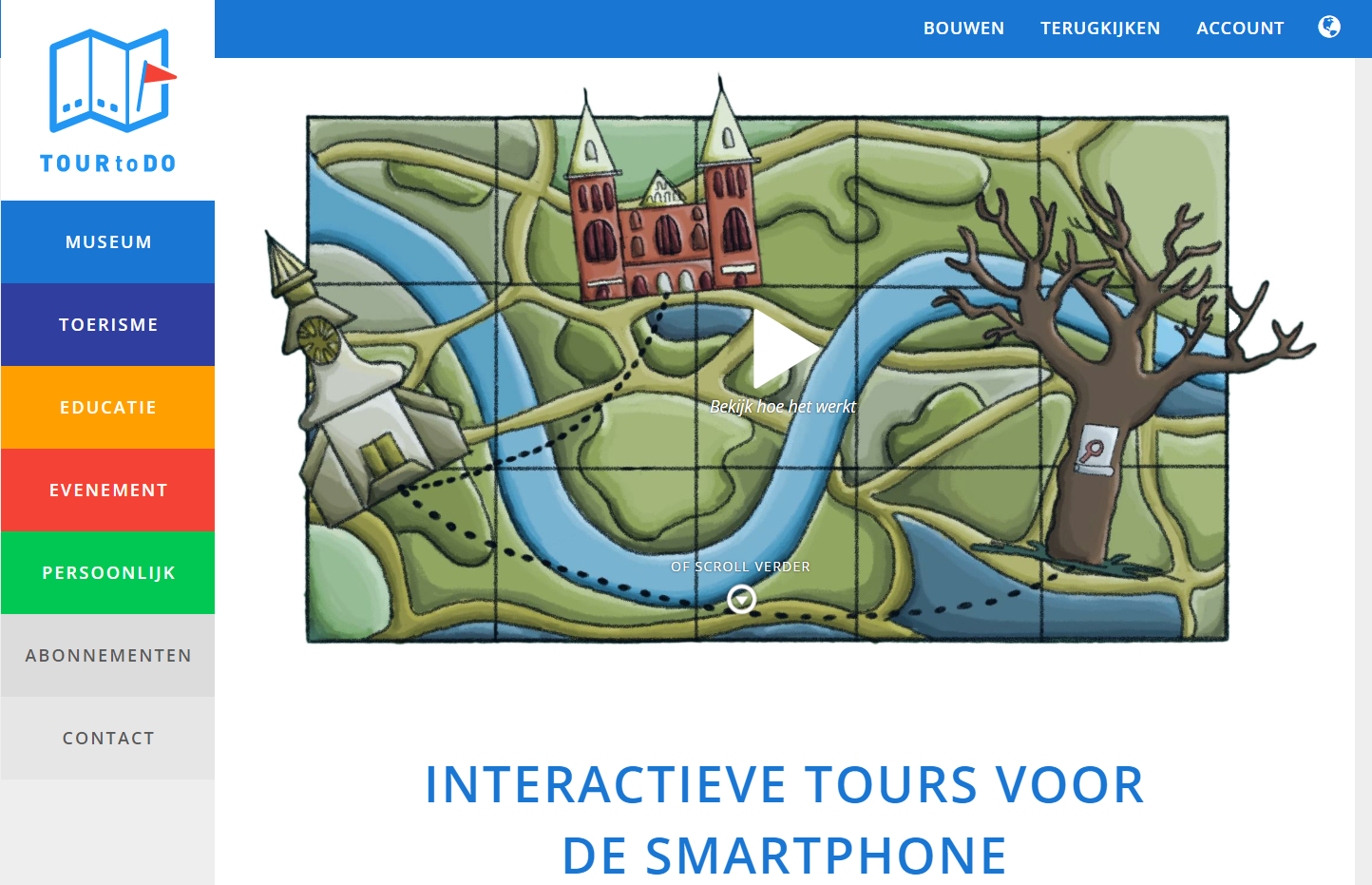 Rondleiding door Maaseik
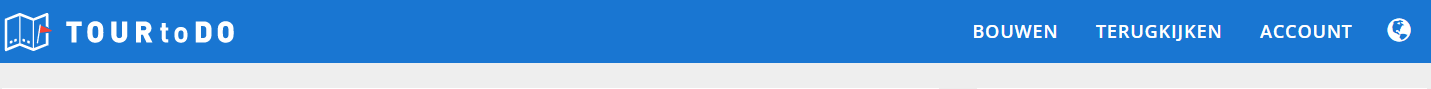 Rondleiding door Maaseik
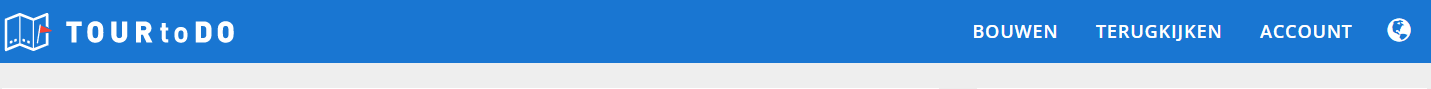 Rondleiding door Maaseik
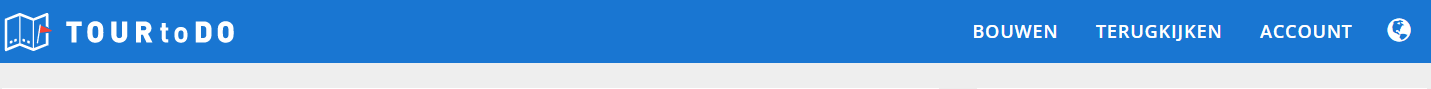 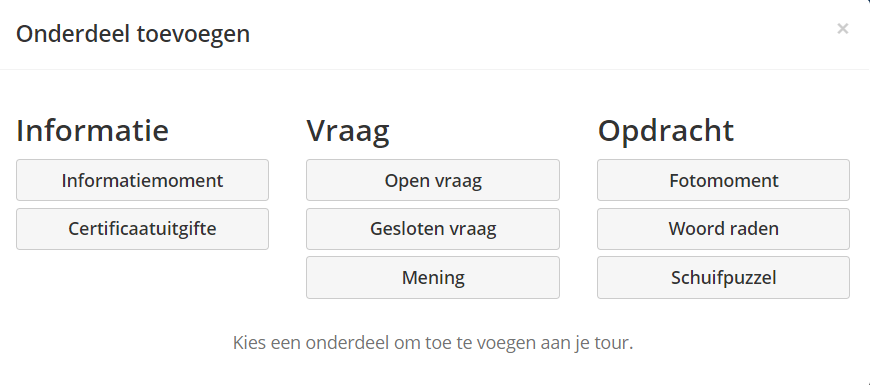 Rondleiding door Maaseik
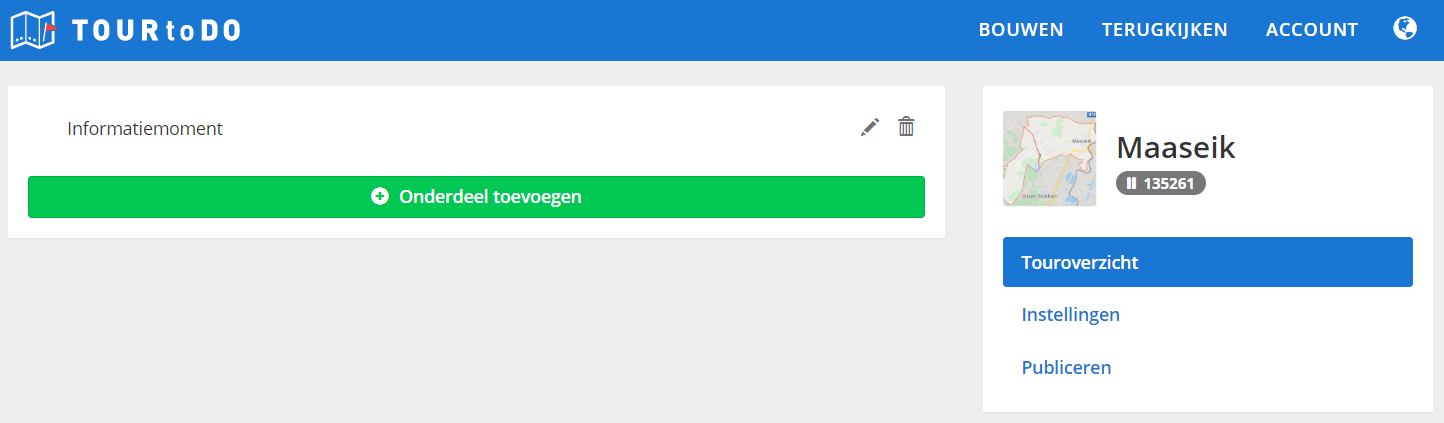 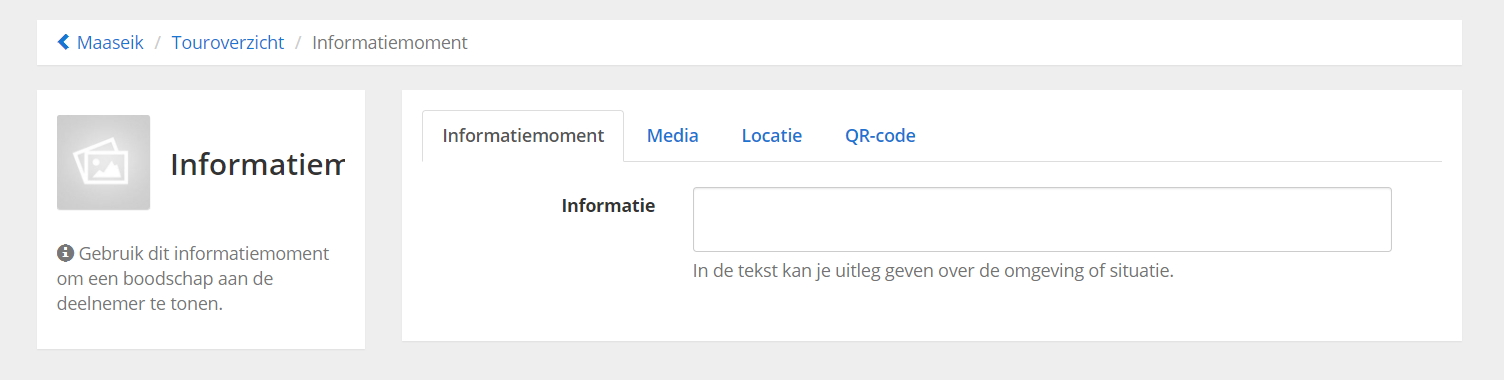 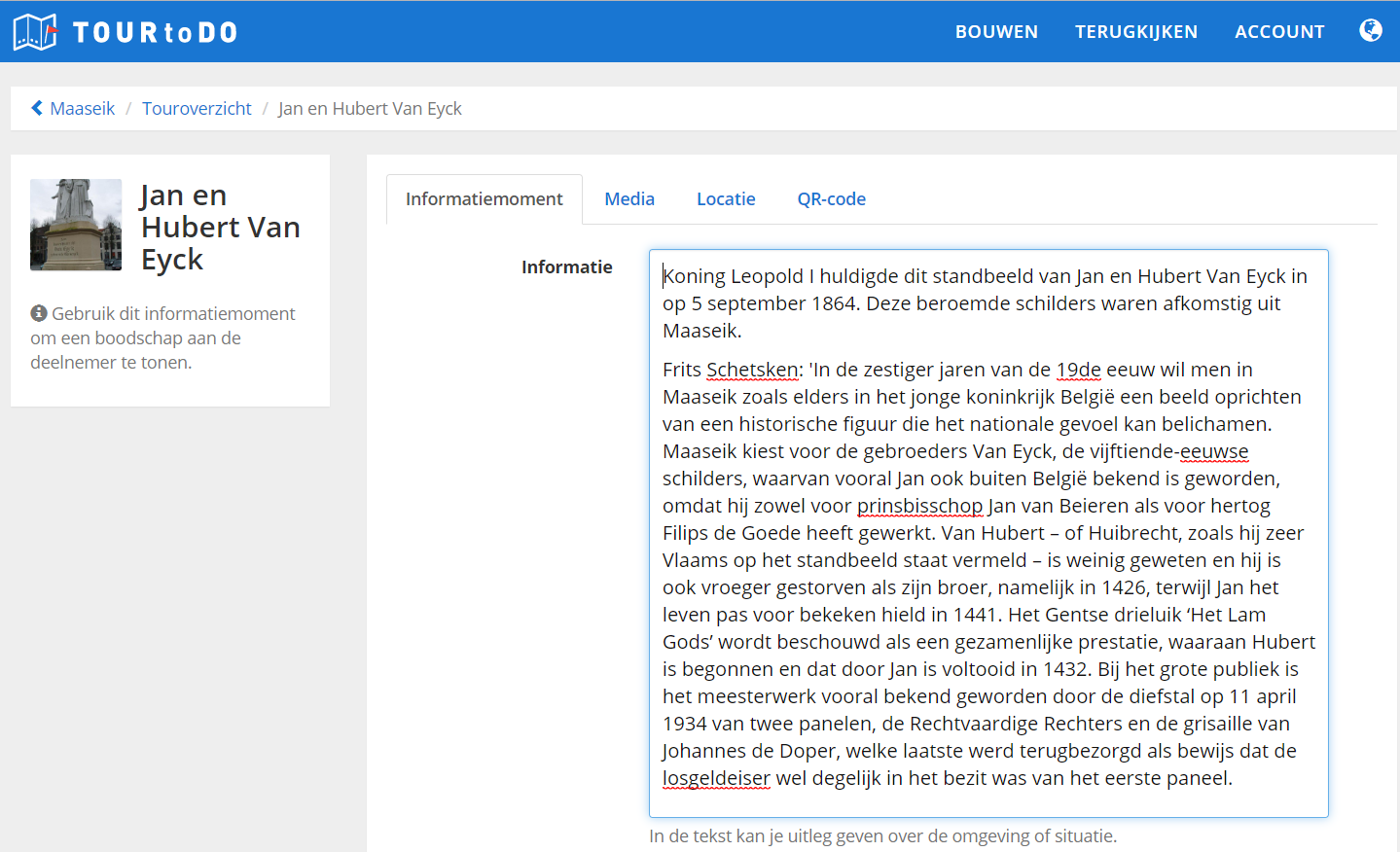 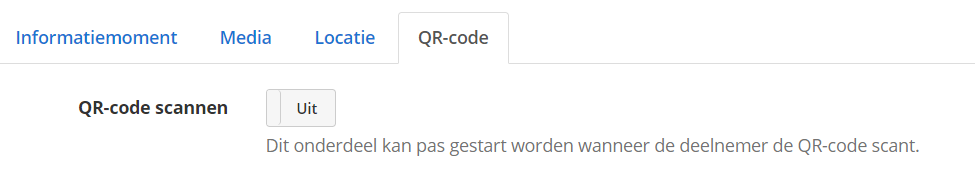 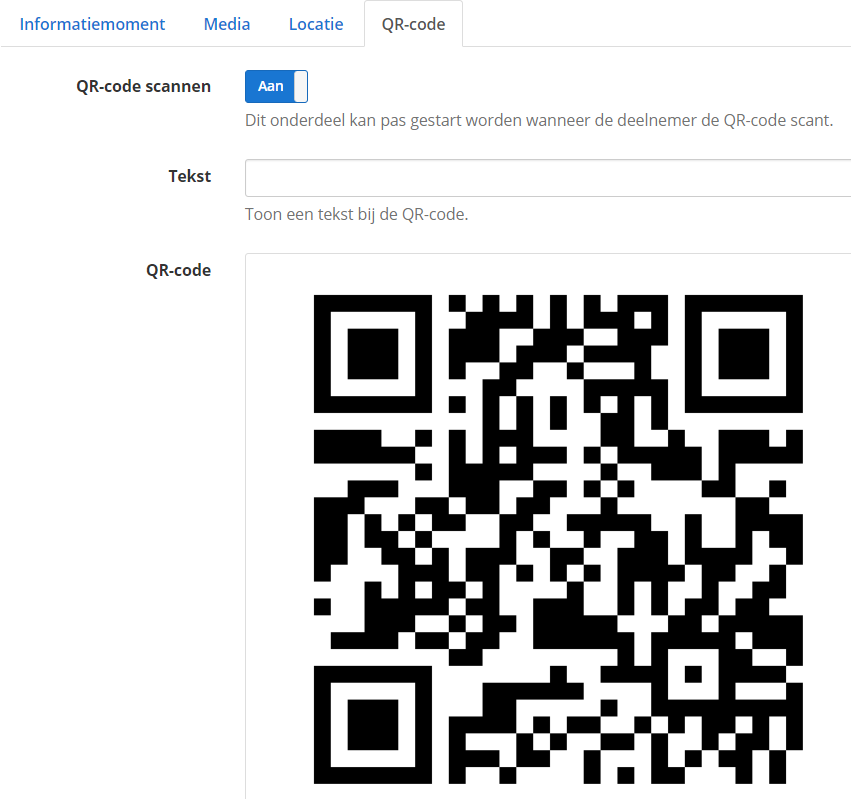 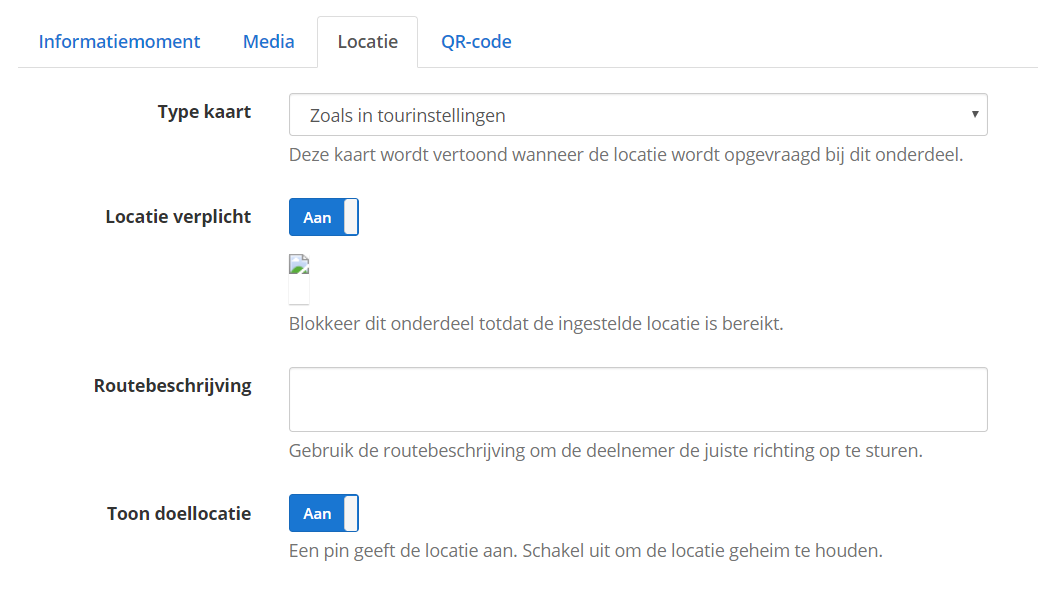 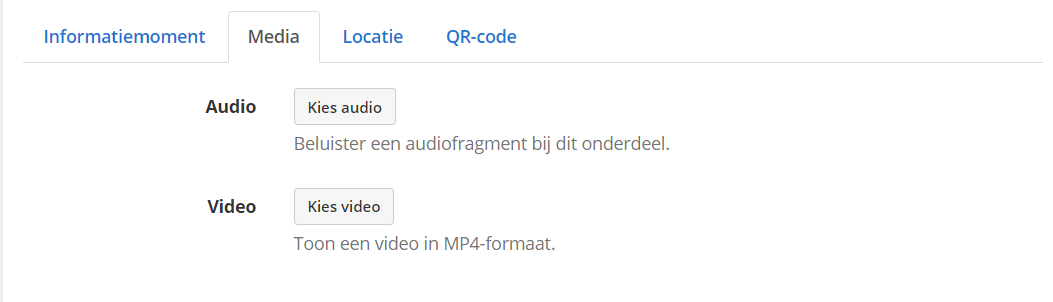 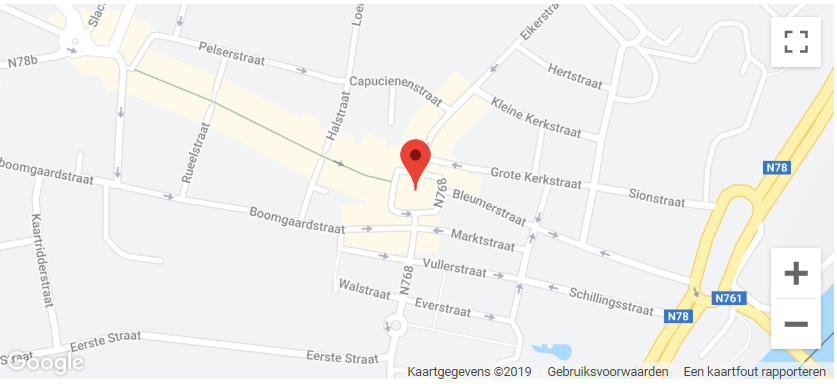 Rondleiding door Maaseik
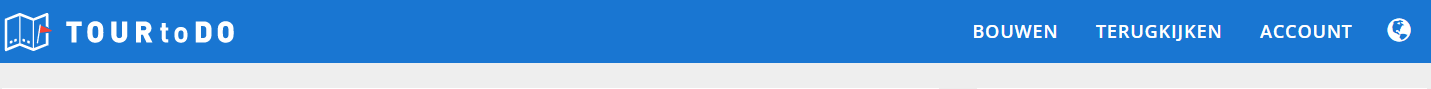 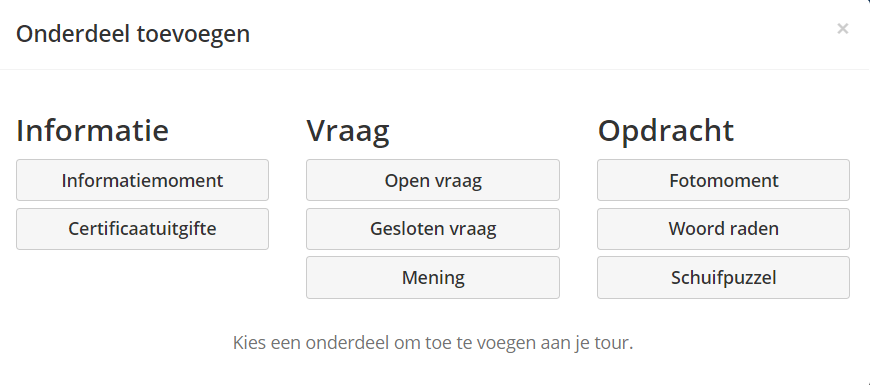 Rondleiding door Maaseik
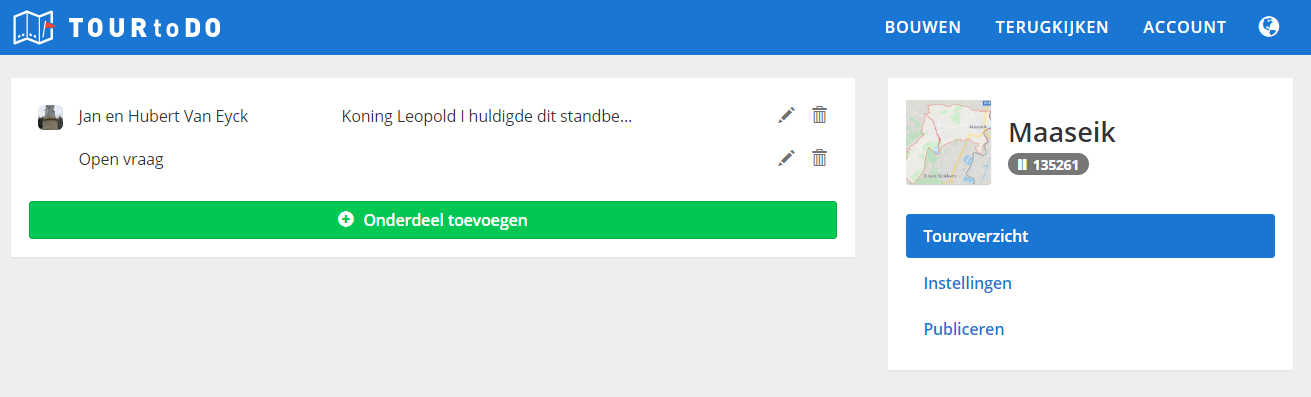 Rondleiding door Maaseik
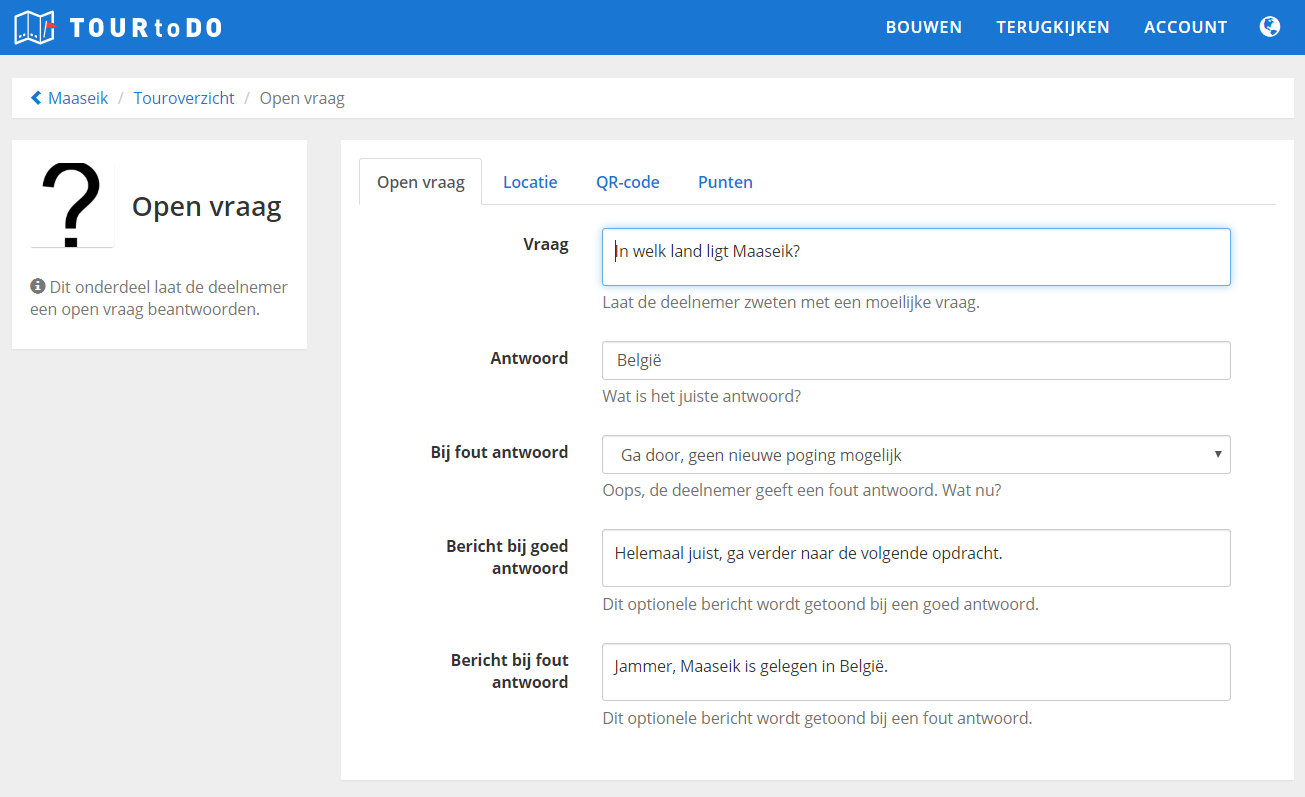 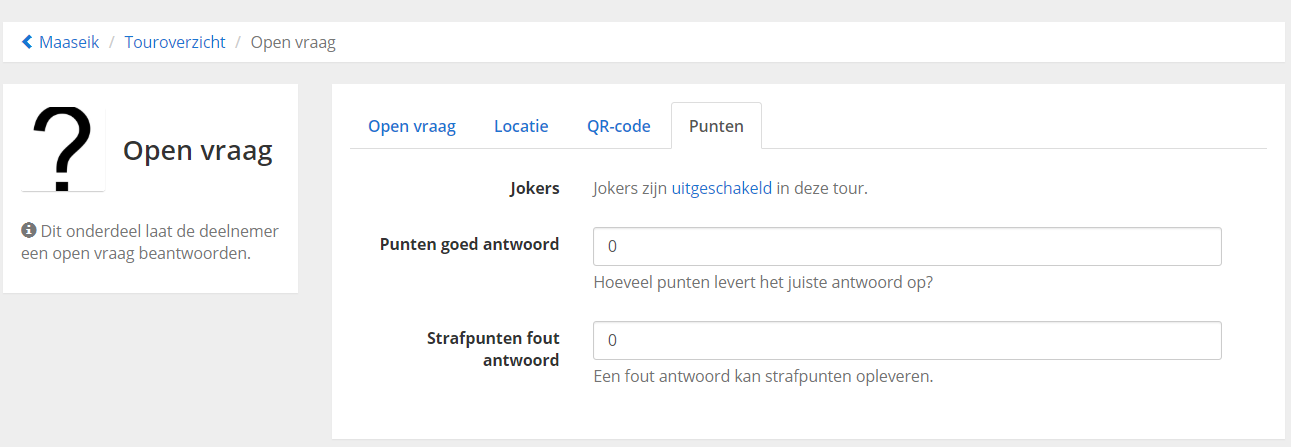 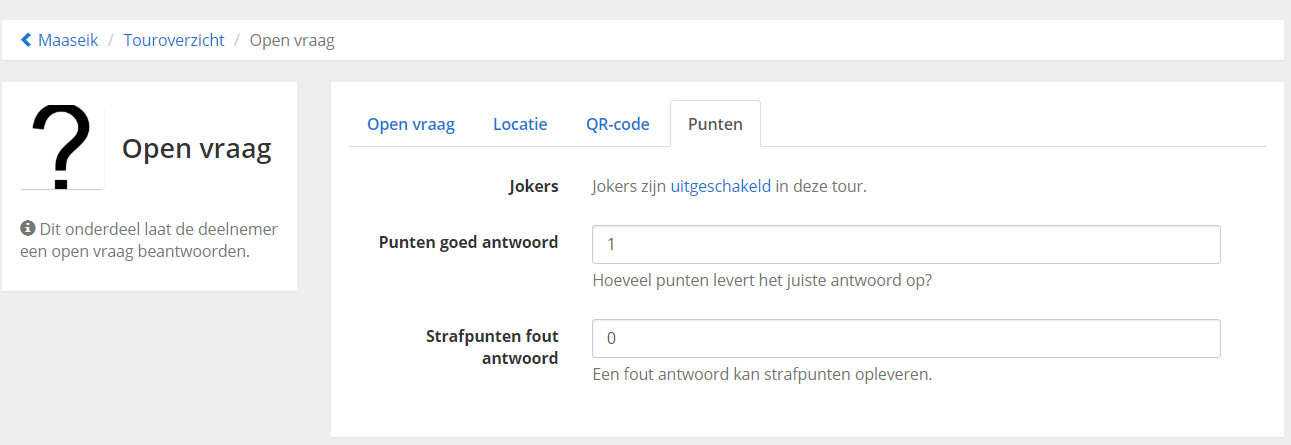 Rondleiding door Maaseik
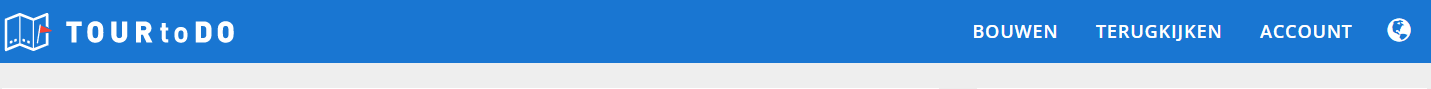 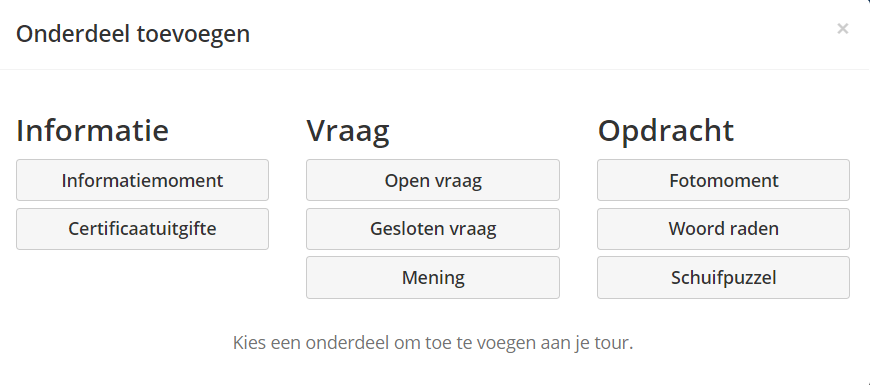 Rondleiding door Maaseik
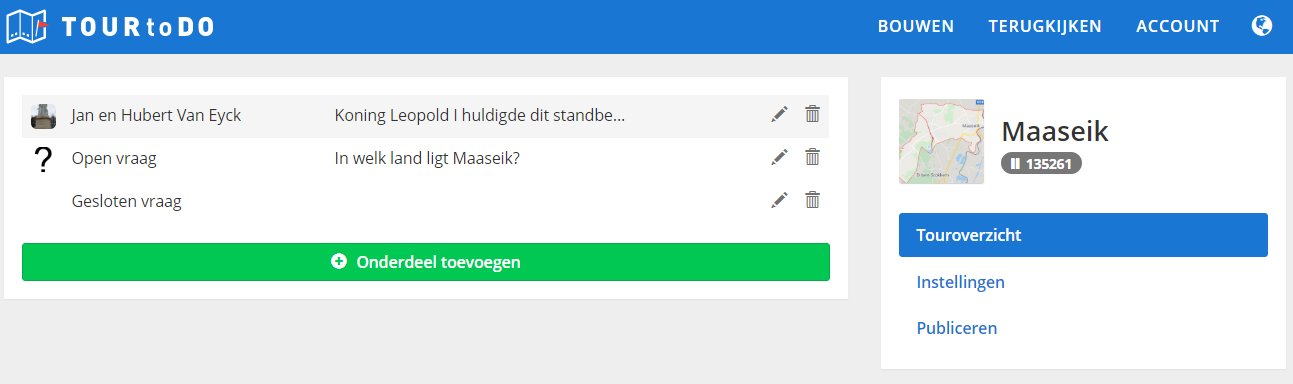 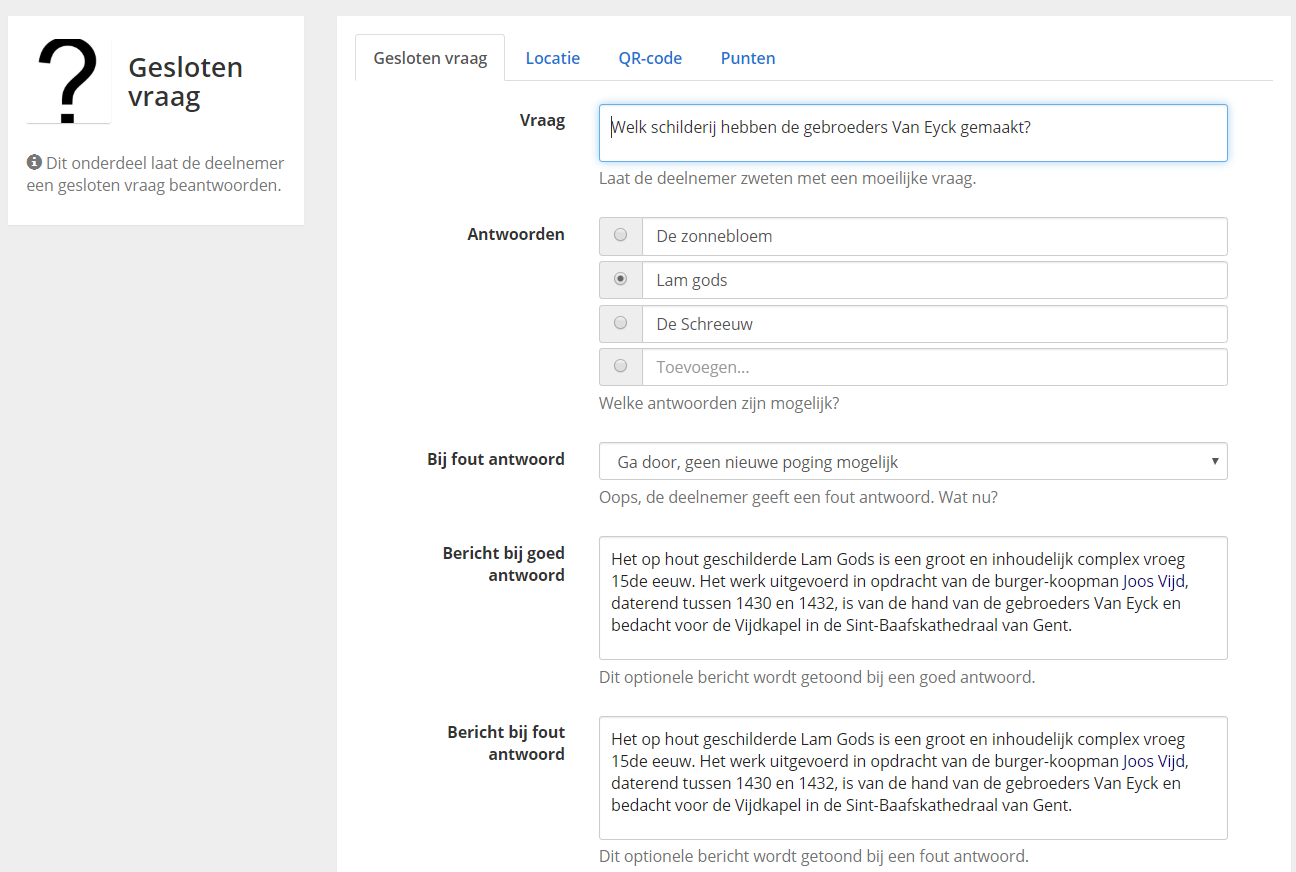 Rondleiding door Maaseik
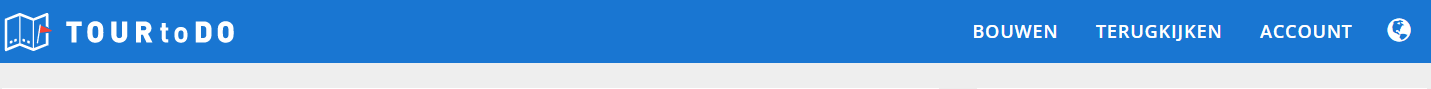 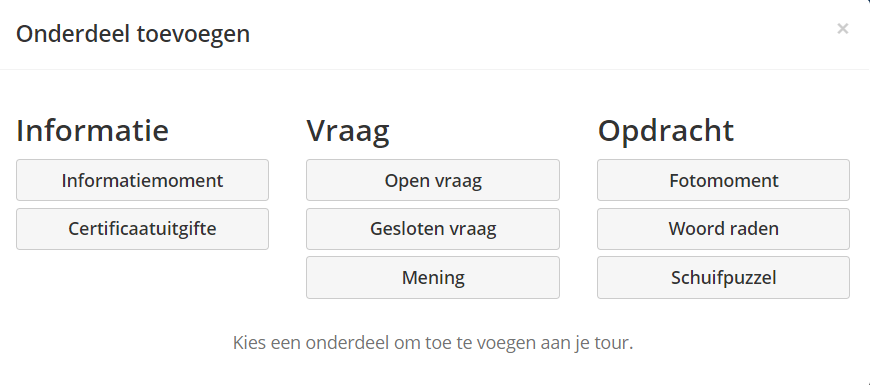 Rondleiding door Maaseik
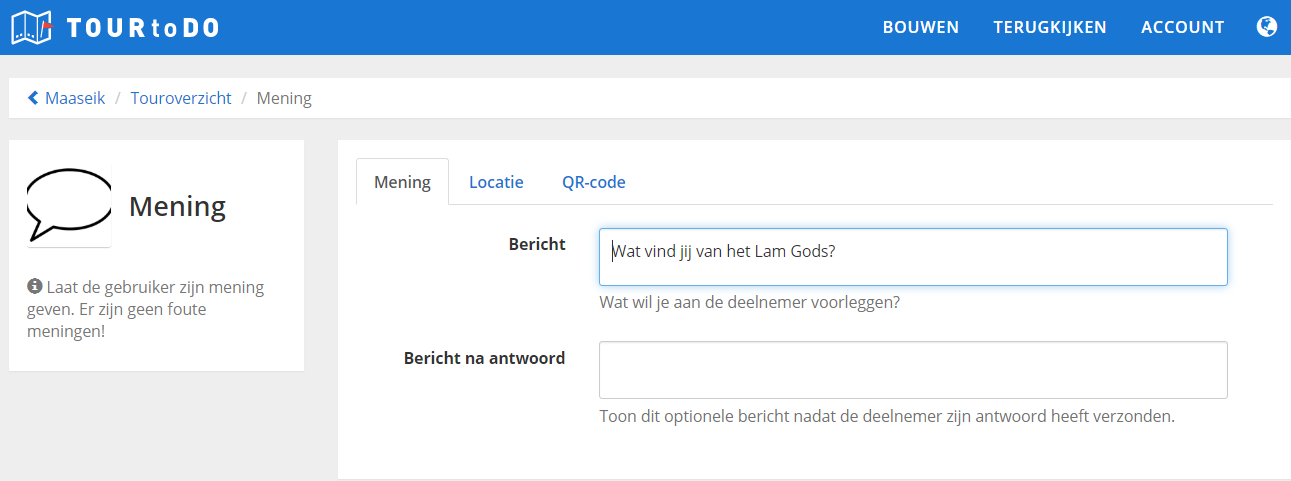 Rondleiding door Maaseik
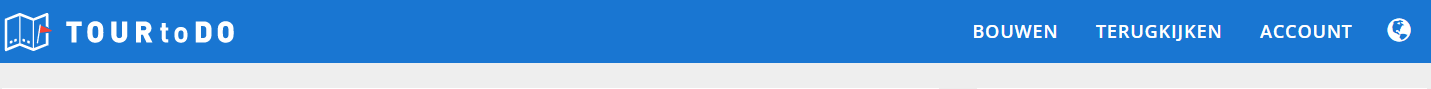 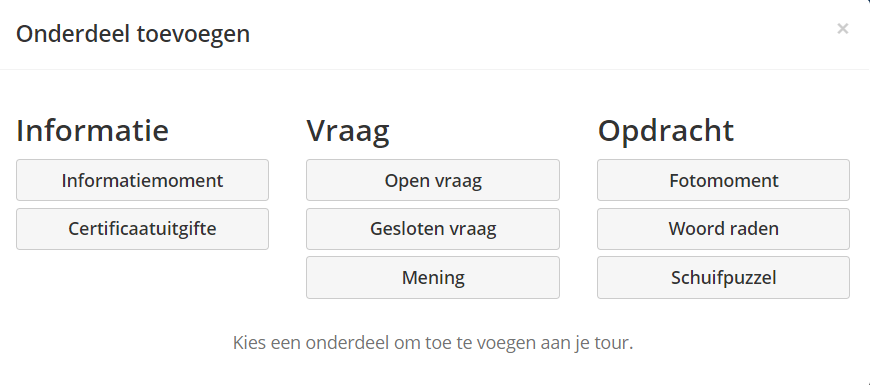 Rondleiding door Maaseik
Fotomoment: 
Foto maken van het resultaat, gebouw, …

Woord raden:
g o l o v  r d e -> volgorde

Puzzel
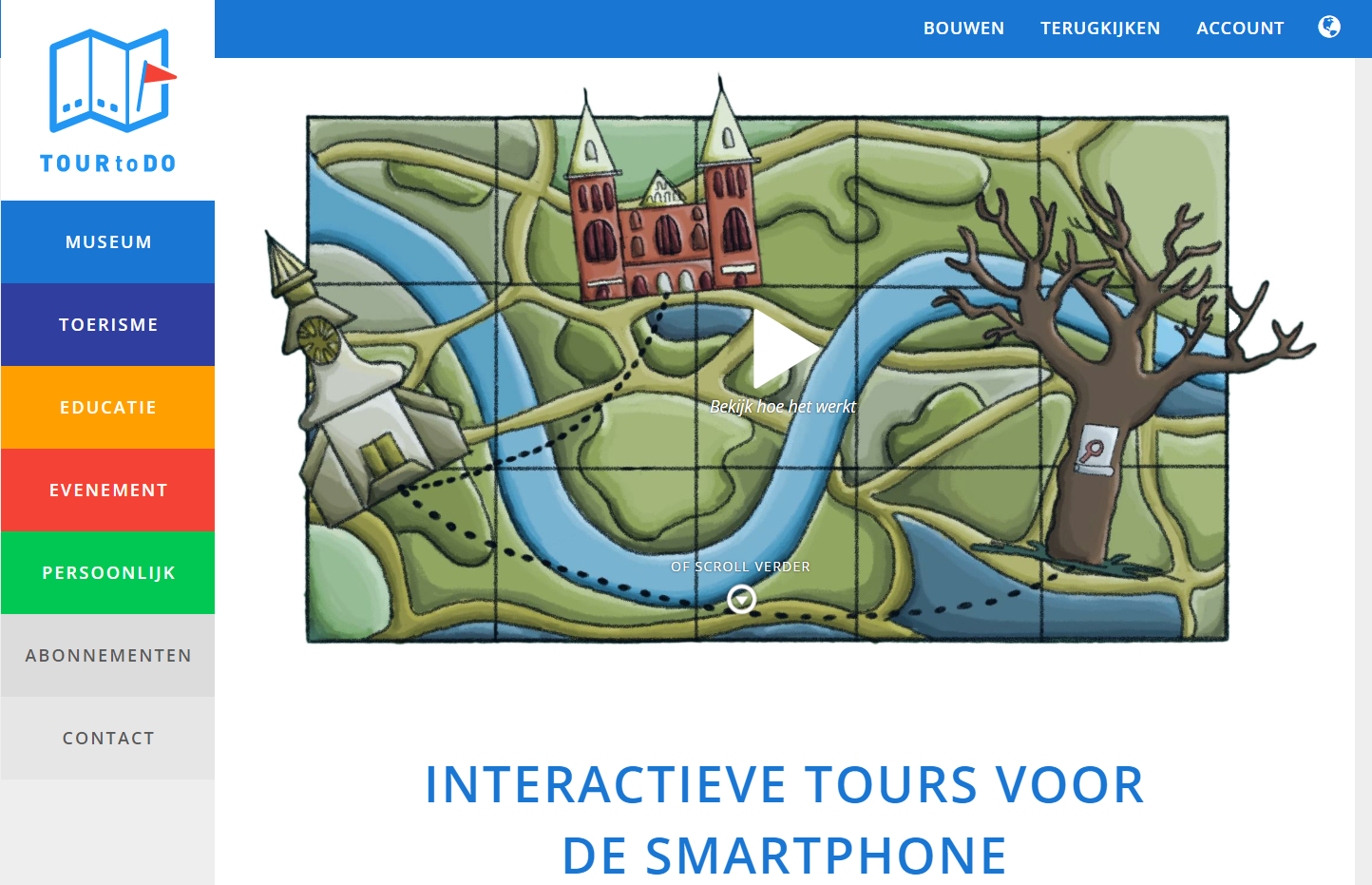 Terugkijken op de gemaakte  tour(s)
Beoordeling: